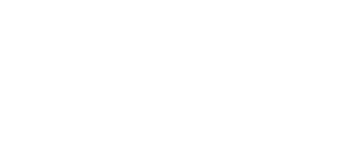 A comprehensive model for Personalised Care
James Sanderson
April 2018
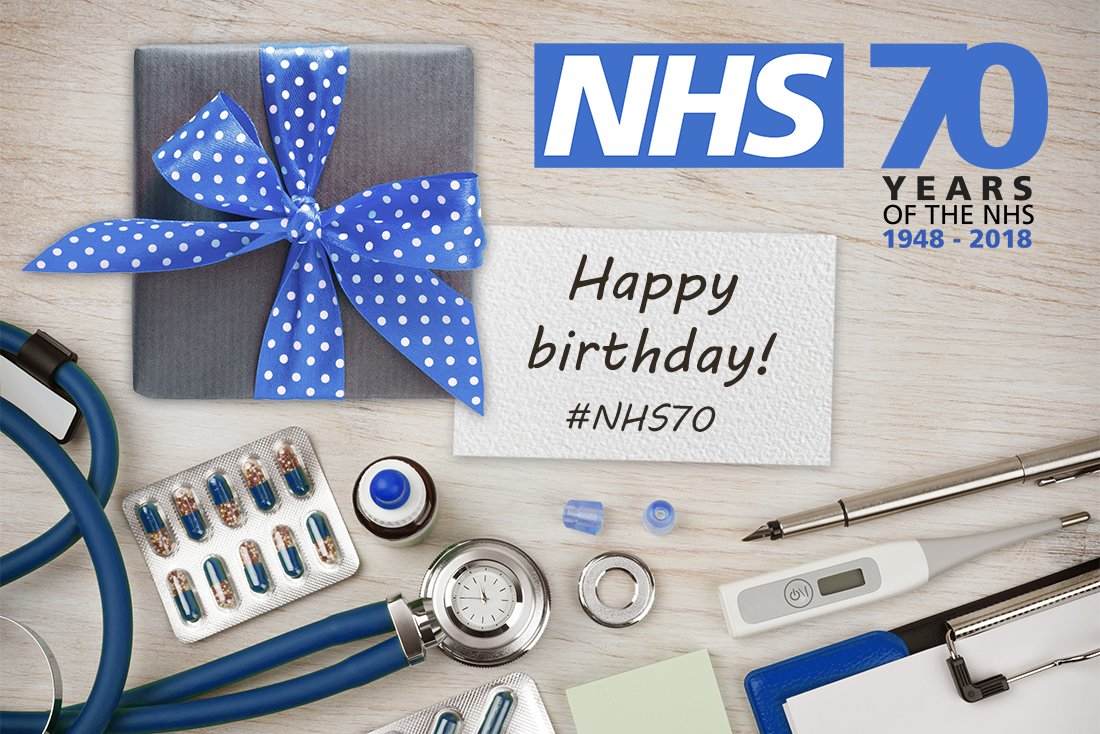 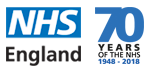 2
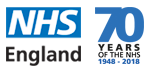 Next Steps on the Five Year Forward View…
“… Deploy rigorous and validated population health management capabilities that improve prevention, enhance patient activation and supported self-management.”
“… the need to ensure that people in areas covered by Accountable Care Systems will still be able to exercise patient choice over where they are treated for elective care, and increasingly use personal health budgets where these are being brought into action.”
“Through an extension of the Integrated Personal Commissioning model, we will reach over 300,000 people by the end of 2018/19, including in the best ACS and STP geographies.”
“The expansion of Personal Health Budgets (PHBs) to over 40,000 people in 2018/19  and the provision of 10,000 Personal Maternity Care Budgets (PMCBs) by the end of 2017/18 through the seven Maternity Pioneers.”
3
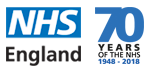 The Secretary of State delivered a speech on 20 March 2018 outlining the seven key principles that will guide the Government's thinking ahead of the social care green paper, to be published later in 2018.
…full integration of health and social care centred around the person.
…today I can announce new pilots in Gloucestershire, Lincolnshire and Nottinghamshire which will mean that over the next 2 years every single person accessing adult social care will be given a joint health and social care assessment and - critically - a joint health and care and support plan, where needed.
…I want to turbo-charge progress on integrated health and care budgets, making them the norm and not the exception when people need ongoing support.
…today I can announce that we will be consulting on Personal Health Budgets, in order to achieve better integration for those with the greatest ongoing social care needs as well as health needs.
…over the next 2 years in Gloucestershire, Lincolnshire and Nottinghamshire - our 3 pilot areas - every single person with a joint care plan will also be offered an integrated health and care personal budget.
4
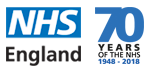 An all age, whole population approach to personalised care
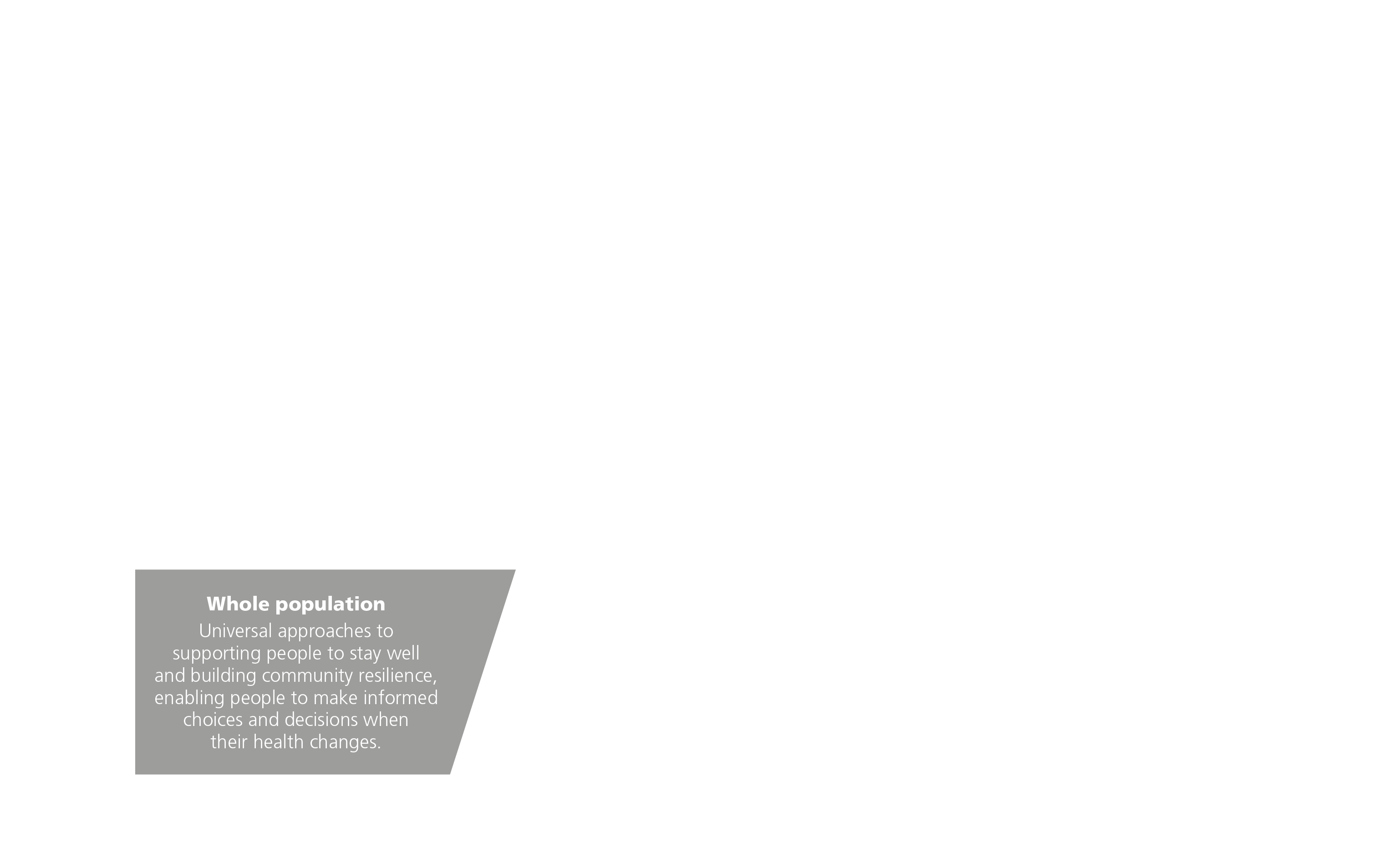 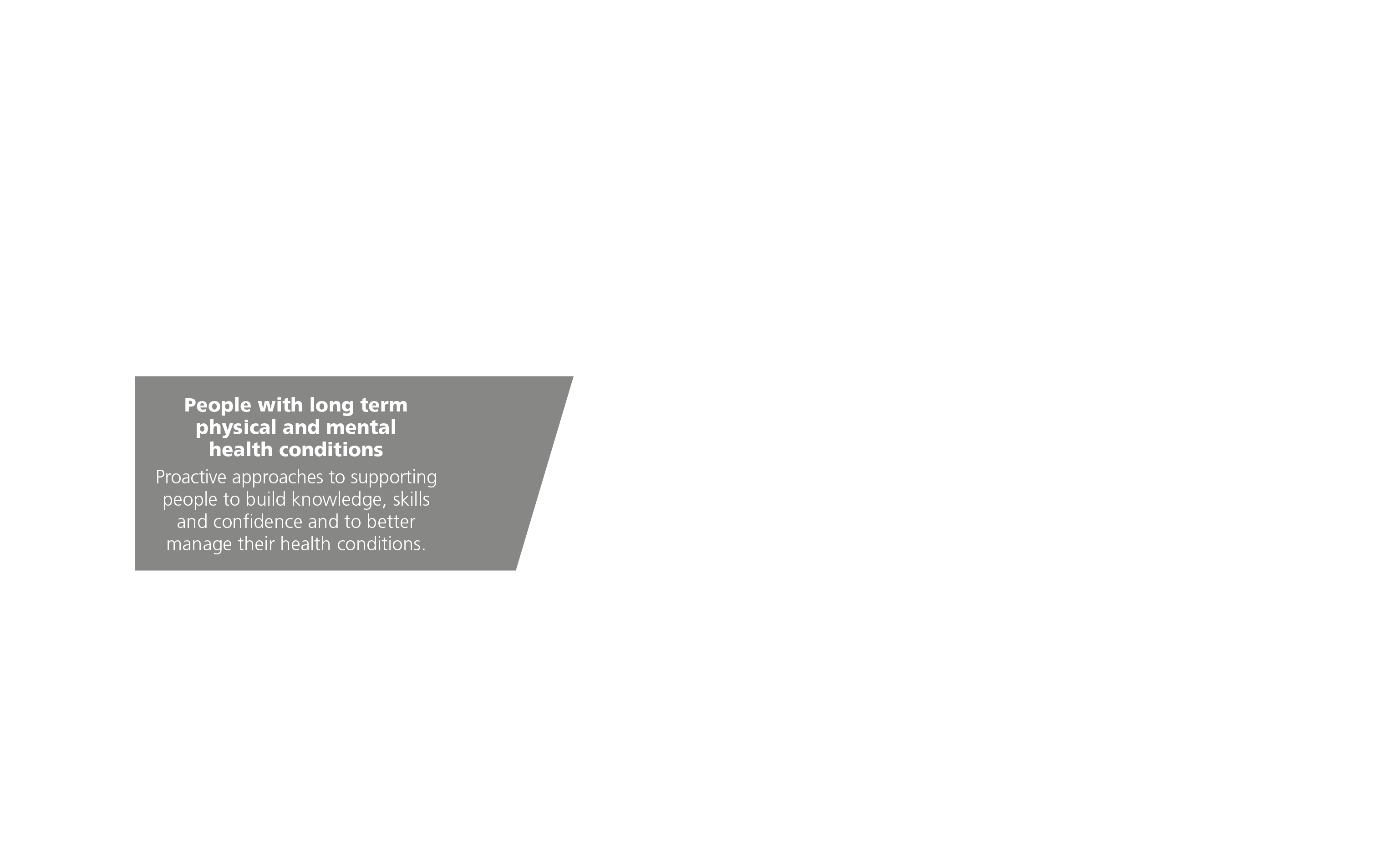 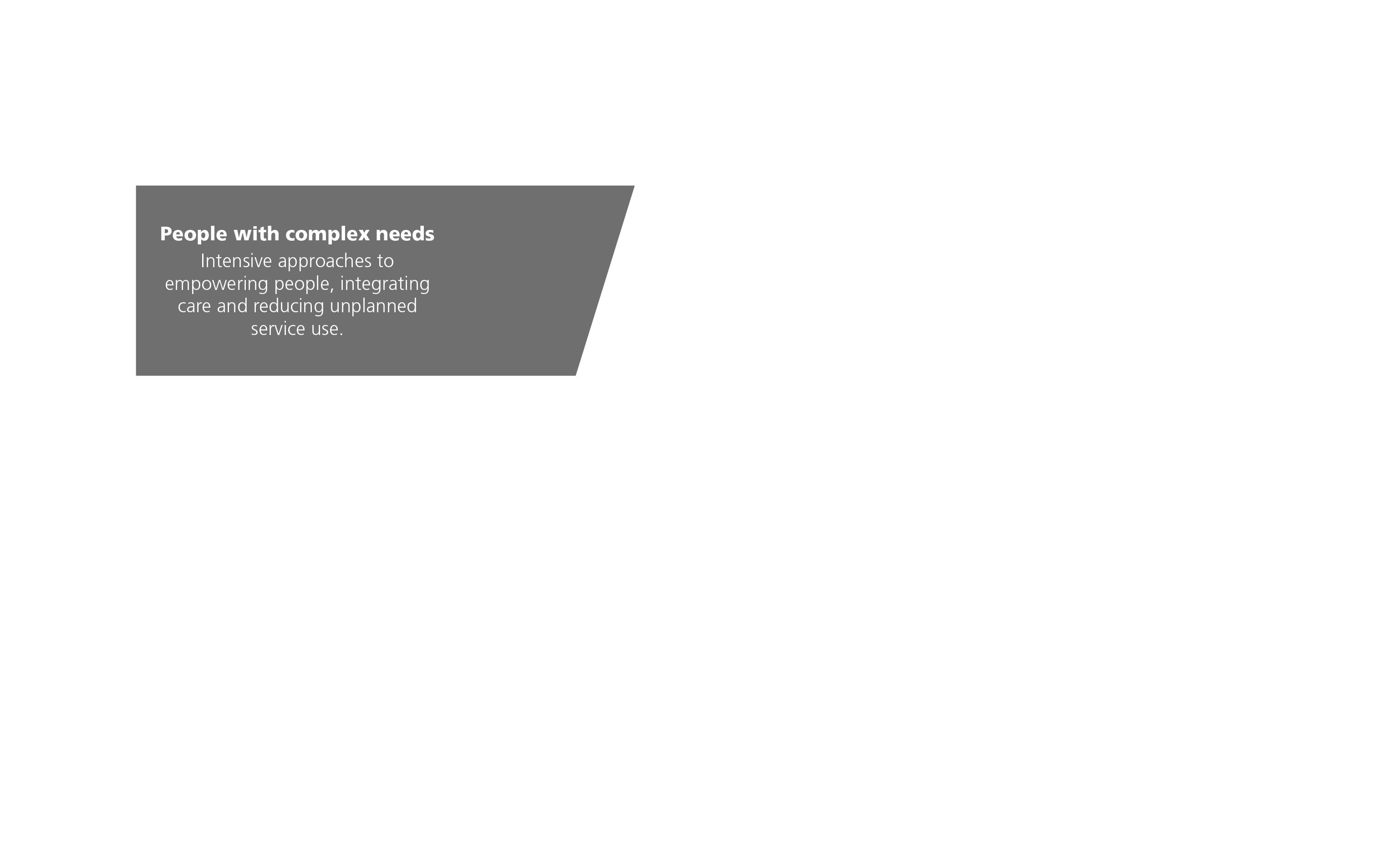 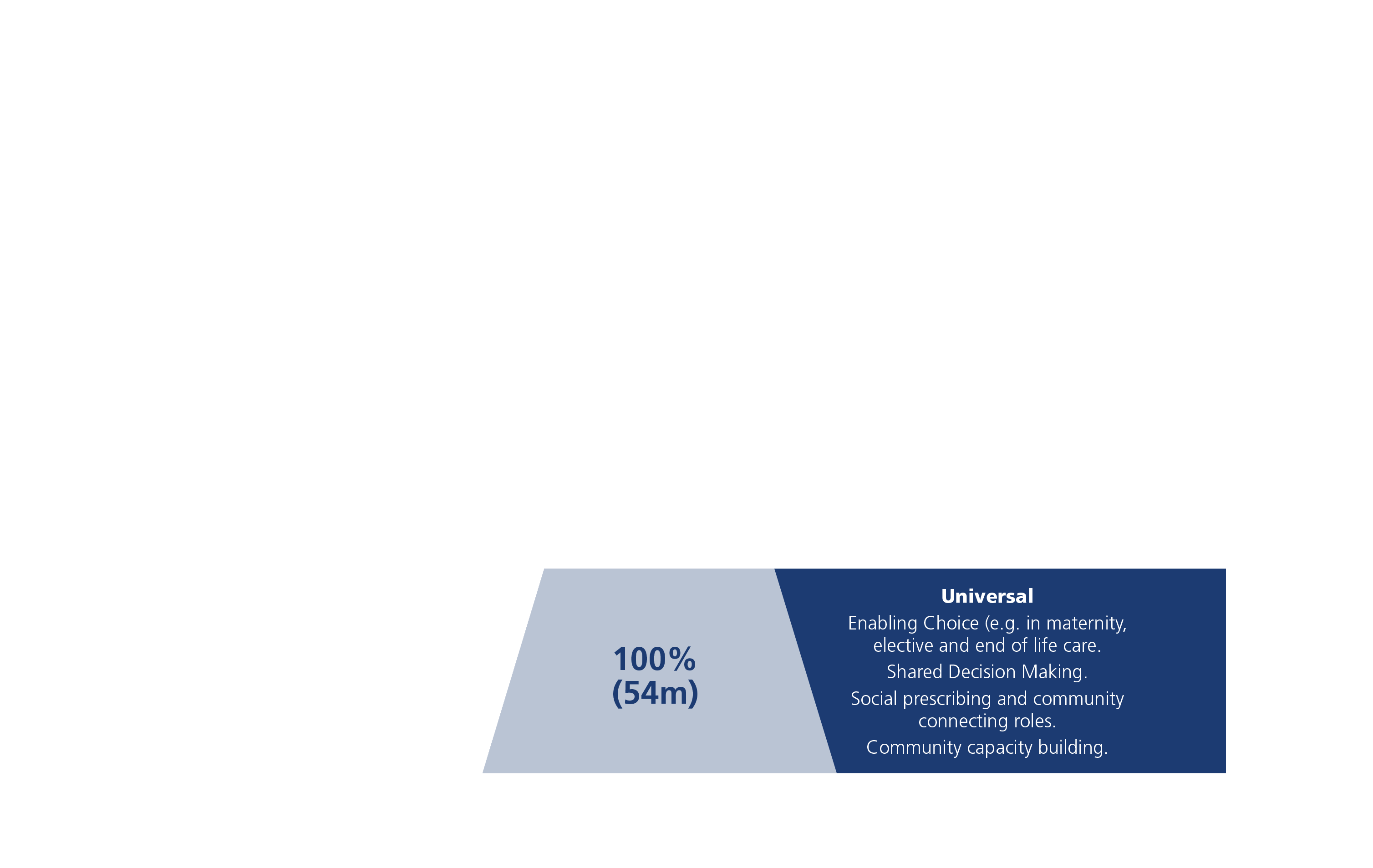 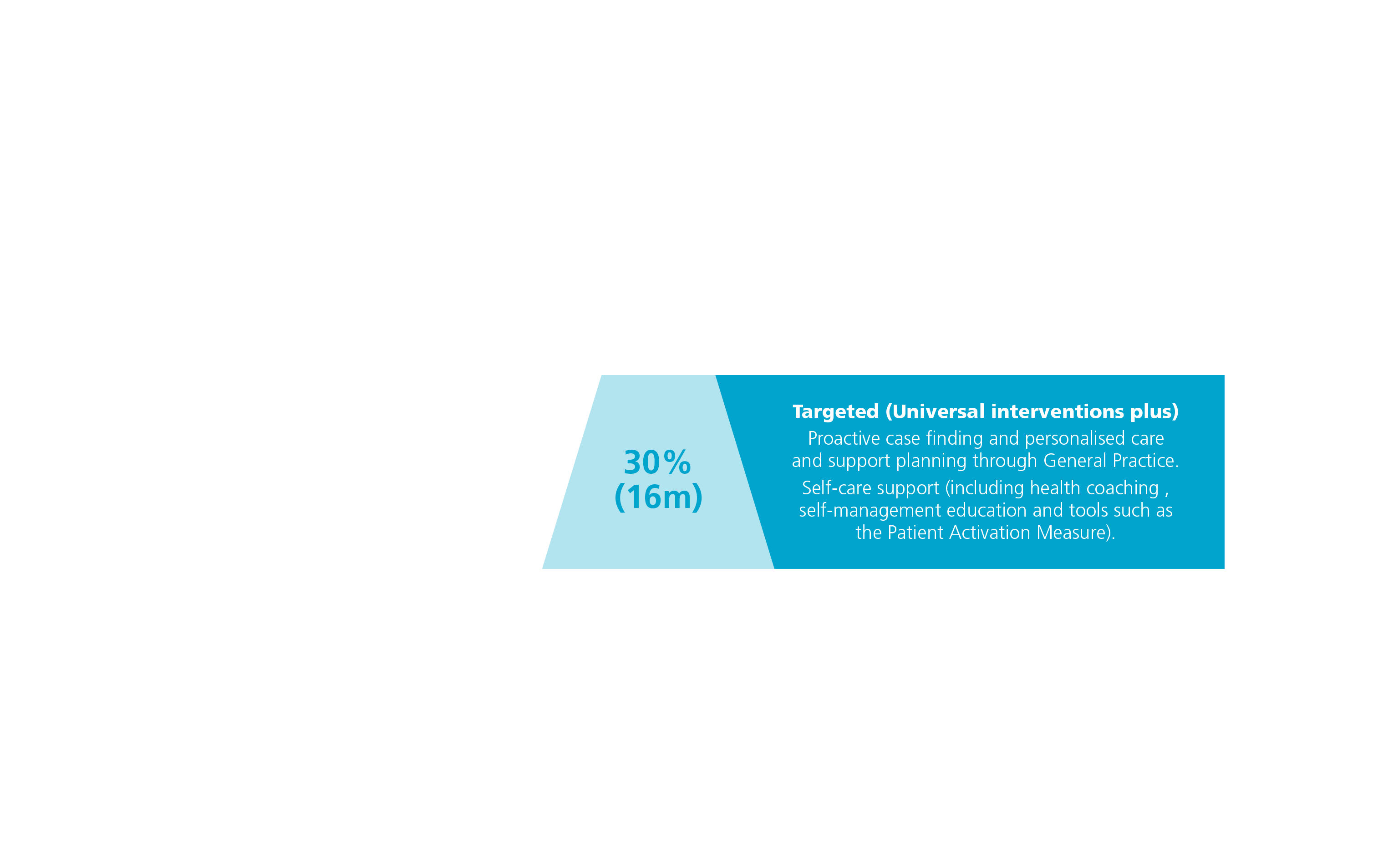 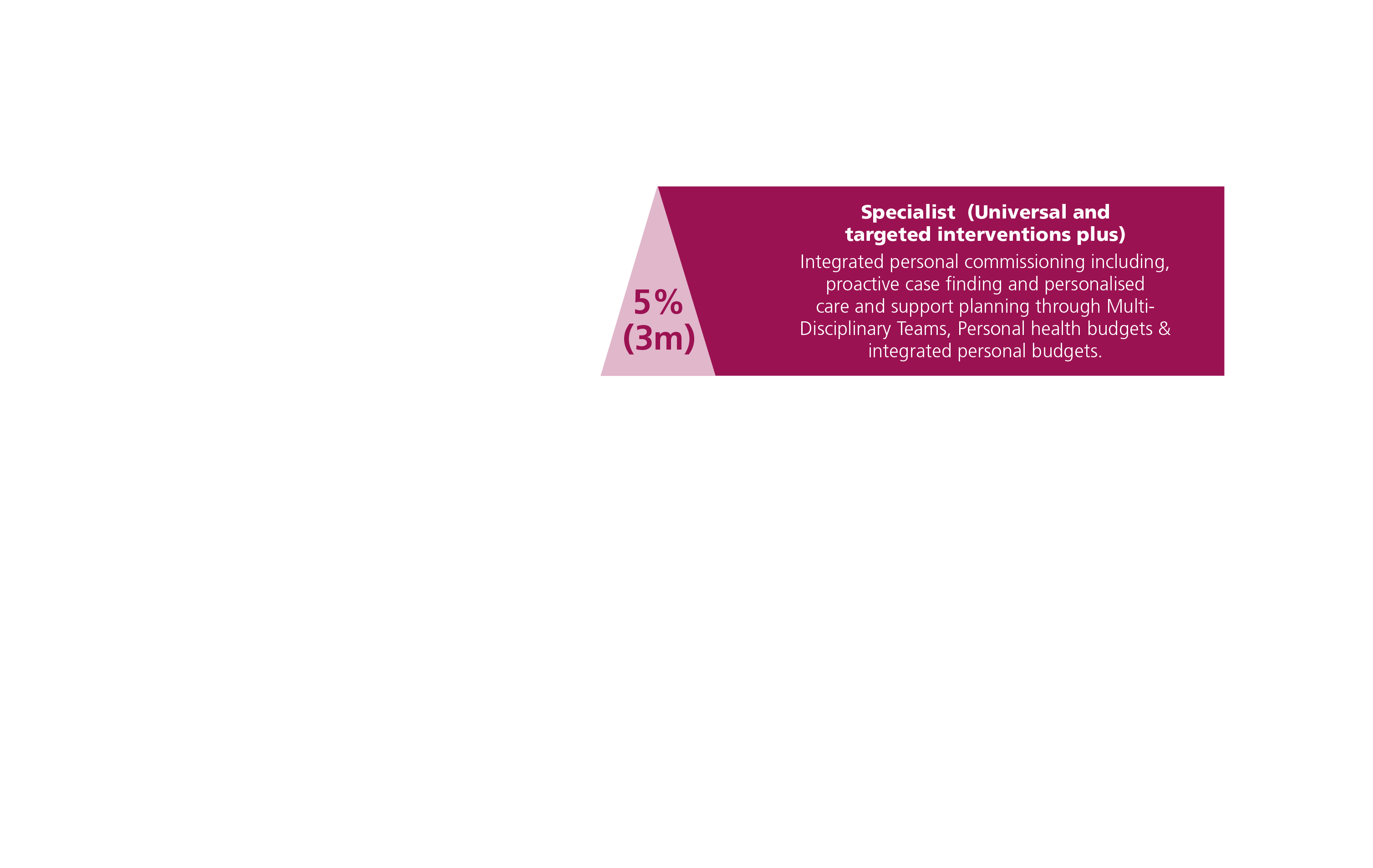 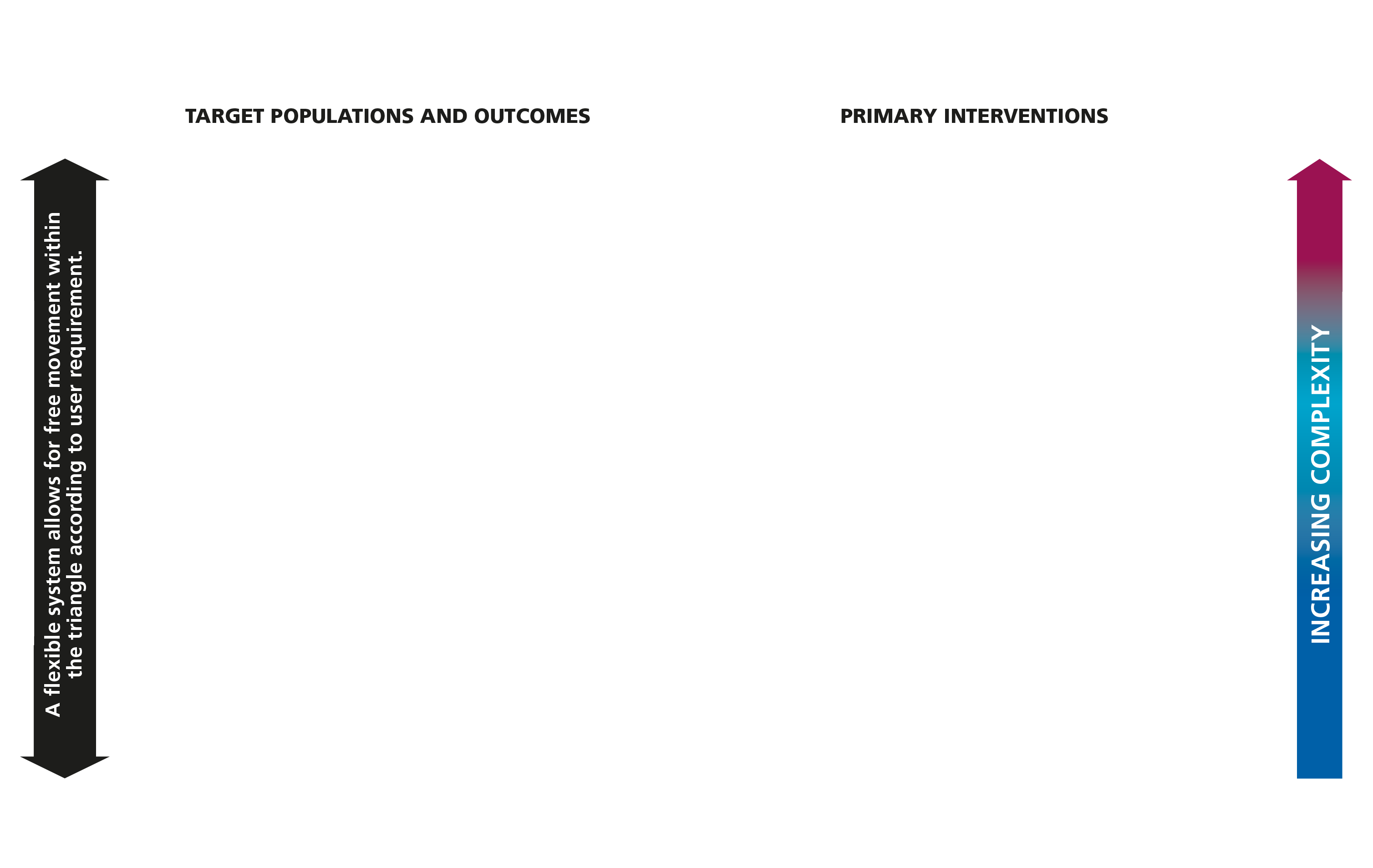 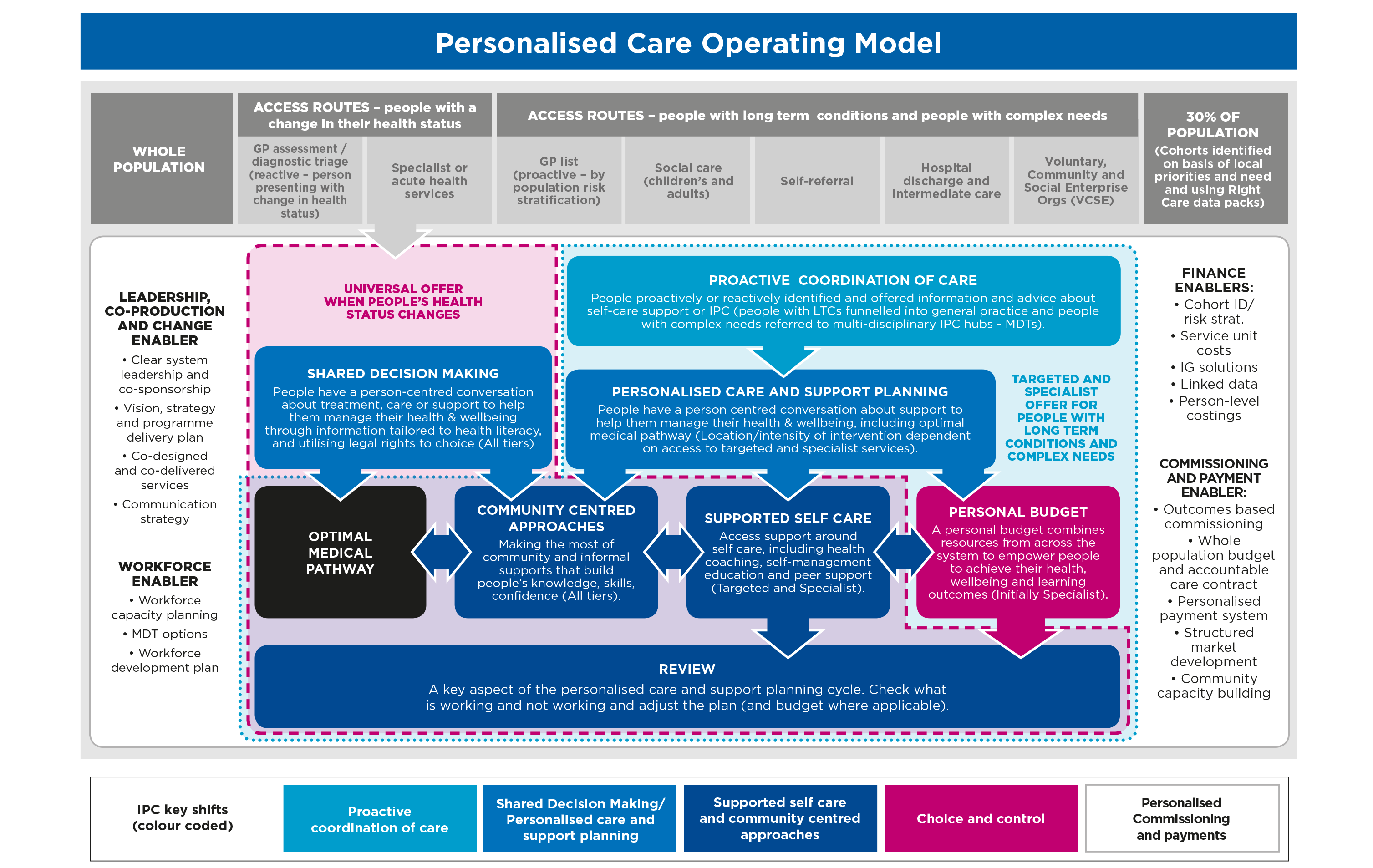 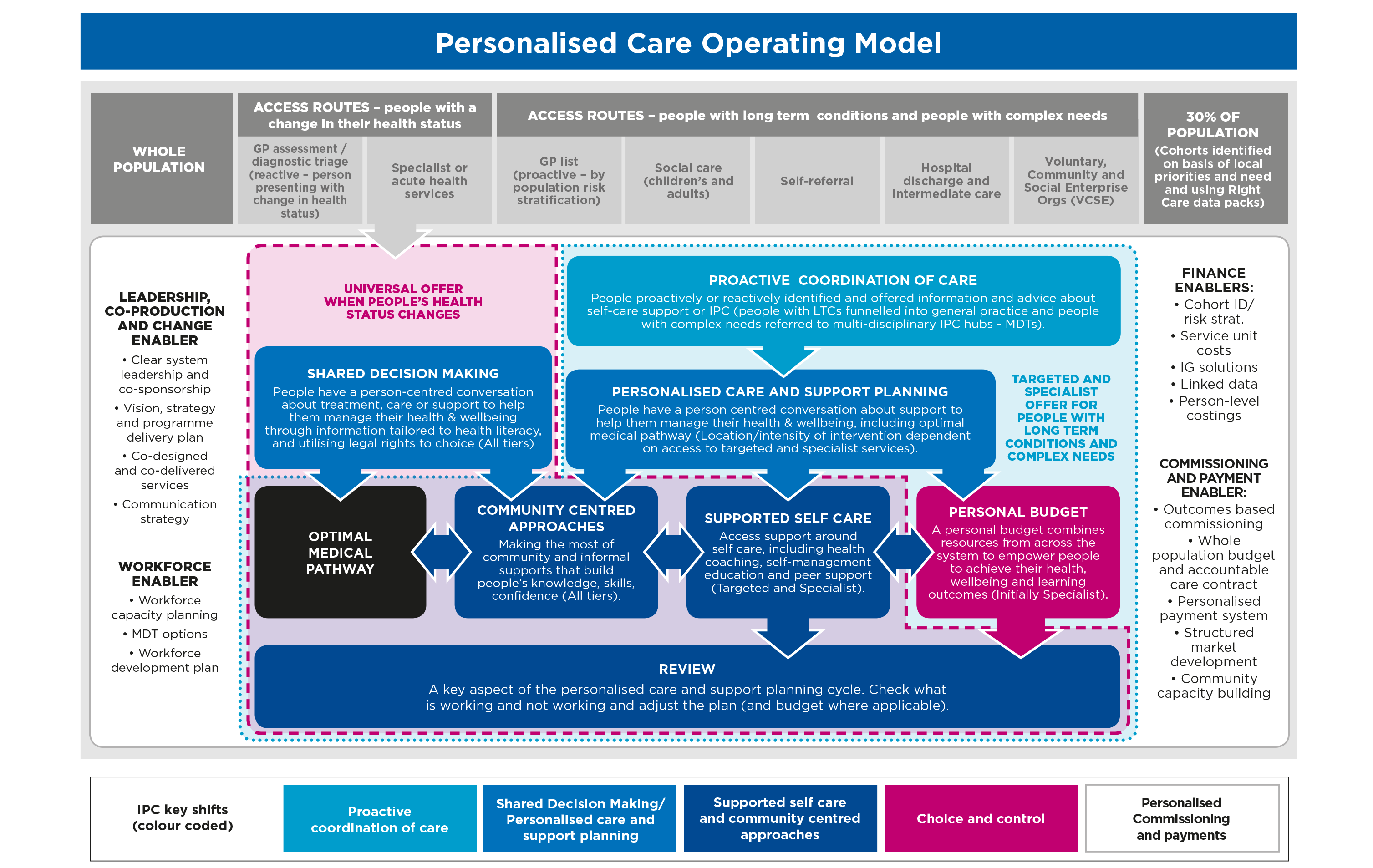 Key priorities for 18/19
Integrated Personal Commissioning
Personal Health Budgets
Shared Decision Making/Person Centred Care and Support Planning
Patient Activation
Legal rights to choice
Social Prescribing
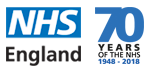 Scale of Impact
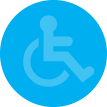 11,537 
PHBs delivered by IPC sites
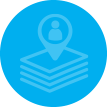 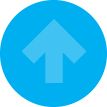 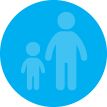 22,895 PHBs by December 2017
13,311 PMCBs at the end of February 2018
57,000 PAM Assessments delivered so far in 17/18
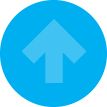 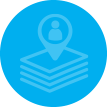 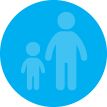 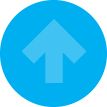 Including at least 
4,620
Integrated budgets
More than 
15,000 adults have PHBs, a high proportion are CHC recipients
173,143 people joined IPC by December 2017
83% CCGs completed Choice Planning and Improvement self-assessment
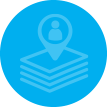 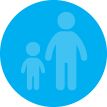 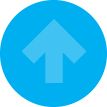 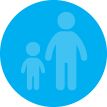 This is a 200% increase in under 2 years
6,340 had some form of IPC personalised care plan at the end of March 2017
39,338
people in IPC siteshad a personalised care plan by  December 2017
c.60% CCGs are engaged with Social Prescribing
16,000 people have been able to access health coaching
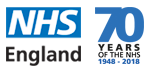 The Patient Activation Measure (PAM)®
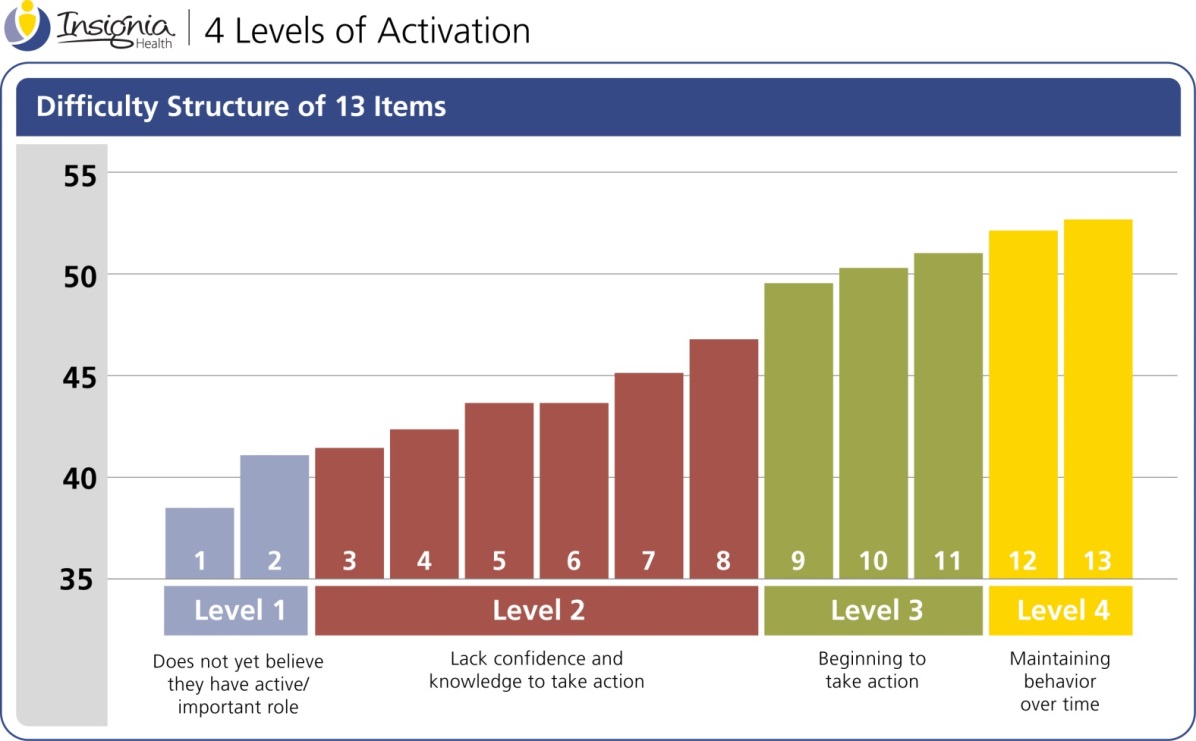 The Patient Activation Measure (PAM)®: 
is licenced by Insignia Health 
is a 13 item questionnaire 
generates a PAM score between 0-100 which corresponds to an activation level between 1-4
Level 1 represents low levels of activation whilst level 4 represents high levels of activation.
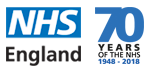 Social Prescribing – the Universal Offer
Referral from: 

All General Practices
111
Multi-disciplinary teams
Hospital Discharge teams
A&E
Police
Libraries
Fire Service
Community
groups
            
Support people to be:

Creative
Connected
Active
Safe
Social Prescribing Connector Scheme
 one in each CCG/ LA area
Social prescribing connector schemes enable all GPs  (and others) to refer people with wider social needs to Link Workers, who are employed to give people time, create person-centred support plans and practically connect people to community groups.  Connector schemes are commissioned by CCGs and local authorities, based in the VCSE sector, where they can help community groups to receive referrals, ensuring they are not swamped, are safe and provide quality support. NHS England would like to encourage each local area to develop a connector scheme.
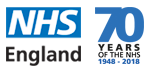 Personal Health Budget areas
11
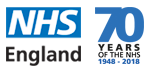 PHBs progress towards 2021 ambition
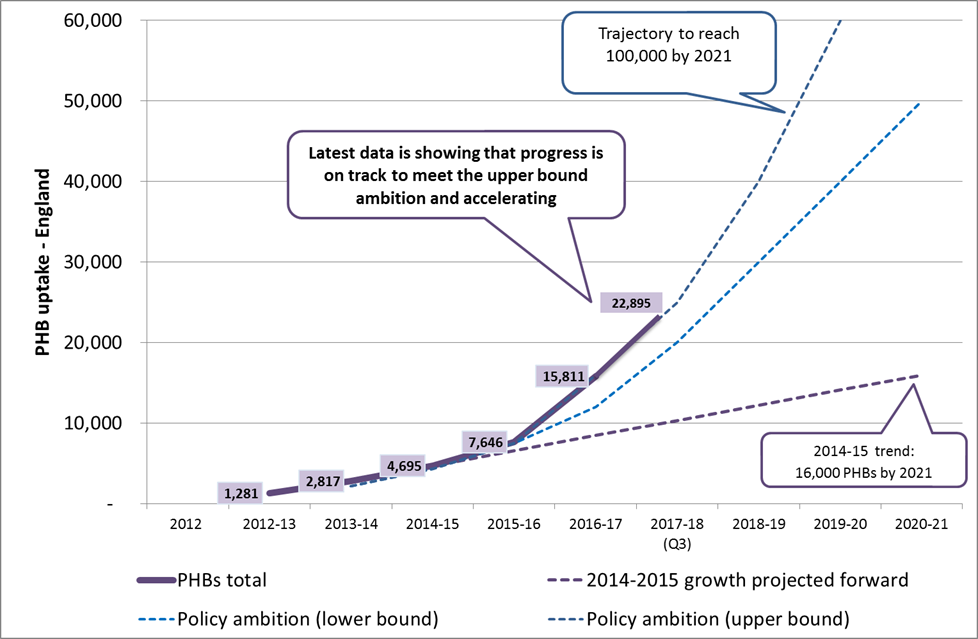 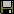 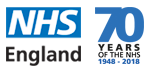 System impact
Across Continuing Health Care, direct savings of up to 17%; indirect savings of £4k per person
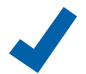 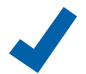 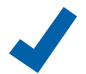 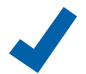 STOCKTON-ON-TEES
FYLDE COAST
WARRINGTON
NOTTINGHAMSHIRE
Personal health budgets in end of life care - 83% were able to die in a place of their choosing, against an average of 26%
Significant reduction in unplanned hospital admissions for older people with frailty
£19,000 saving in transport costs for siblings with very complex health conditions
85% improved or maintained level of patient activation (average shift of 9.7 points), with attendant decrease in likelihood of hospital admission
35% reduction in delayed transfers of care from hospital
Lease their own adapted vehicle through a personal health budget for journeys to day centre and respite, instead of a commissioned transport package
One week’s worth of traditional services funds six weeks of services commissioned through a personal health budget
41% reduction in A&E attendances in the final quarter
www.england.nhs.uk